ЦВЕТЫ НАС ДЕЛАЮТ     ДОБРЕЕ
Цель презентации:
         
выяснить какую роль играют цветы в нашей жизни.


Задача:

узнать, какими  полезными свойствами обладают цветы;
Зачем нам цветы.
Цветы в нашей жизни.
Цветы занимают огромное место в нашей жизни.
    Они привносят в жизнь людей яркие краски, 
    бесконечные ароматы,  дарят нам радость.
        В дни праздников  цветы и композиции из них играют особую роль.
         Еще издревле люди использовали цветы для 
    украшения храмов, своего жилища, выращивали 
    просто для любования ими. Да и сейчас они могут 
    стать украшением интерьера или накрытого для гостей 
    стола.
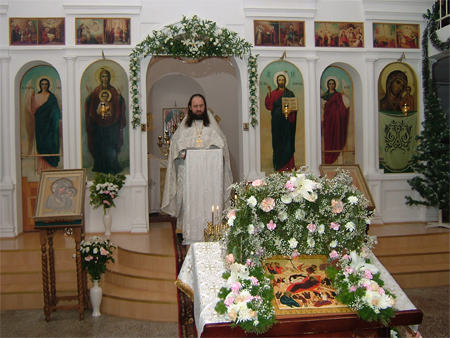 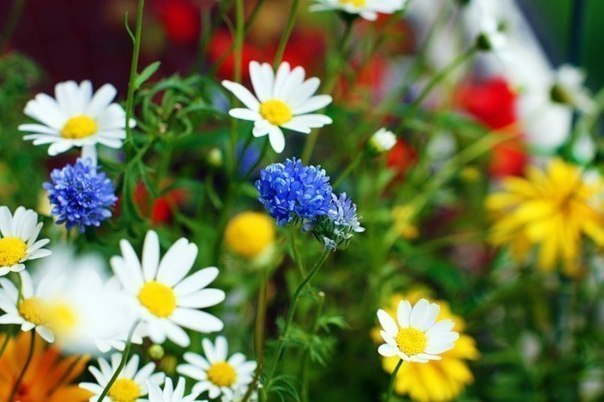 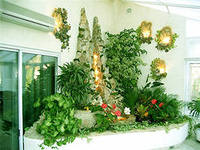 Цветами украшают залы и столы, 









            машины свадебного кортежа.
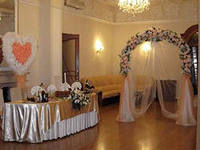 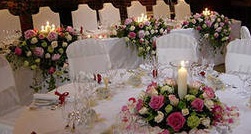 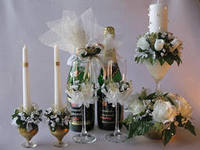 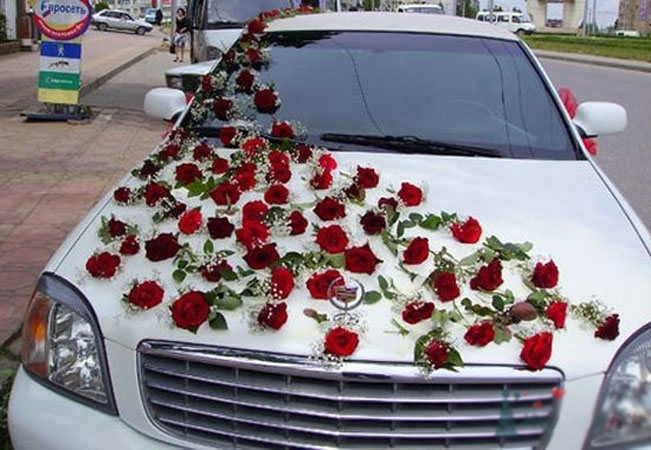 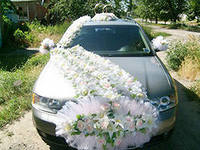 Также цветами декорируют платья, 
    причёски, шляпки и даже праздничные 
    торты. Ну а представить себе праздник 
    без шикарных цветов просто невозможно.
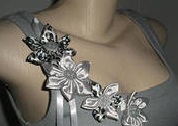 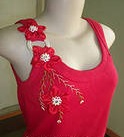 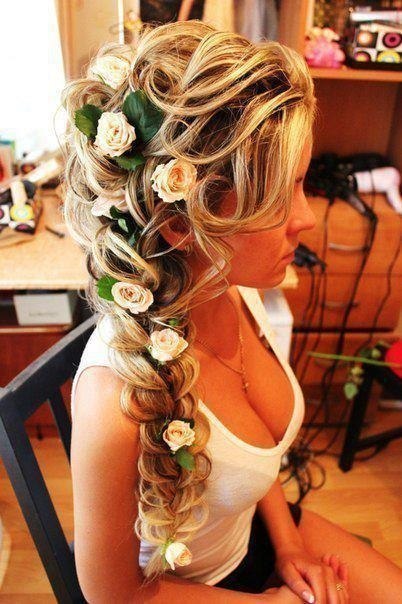 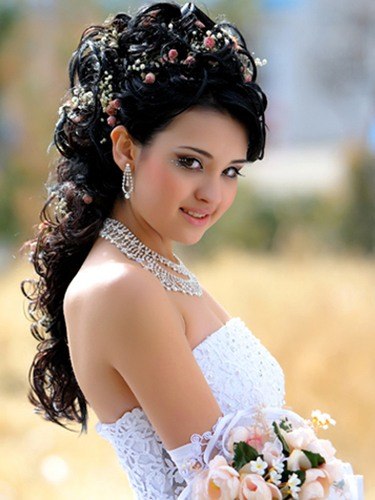 Именно цветы способны преобразить
   скучный и мрачный облик любого пусть 
   даже не очень хорошо обустроенного 
   помещения, внеся в  интерьер 
   капельку жизни, тепла и свежести. Цветы, 
   высаженные в горшках, расположившихся 
   на подоконниках городских квартир, 
    очищают и наполняют воздух кислородом.
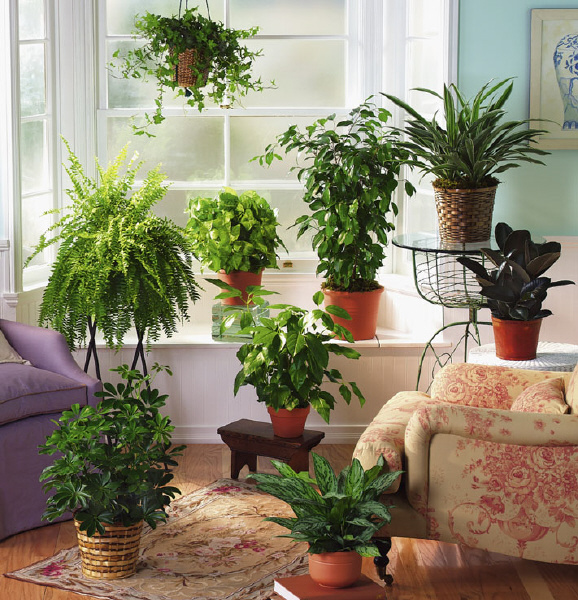 Полезные свойства цветов.
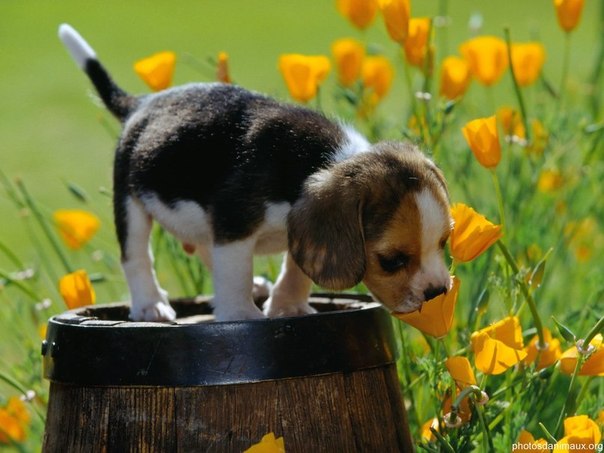 Прочитав энциклопедию о 
цветах, я выяснил, что комнатные
растения оказывают немалую
помощь в оздоровлении микро-
климата в помещении. Они выде-
ляют кислород, поглощают угле-
кислоту, очищают воздух от
микробов и пыли, снимают
нервное напряжение и просто
заставляют нас чувствовать себя
счастливыми...
Растения - кондиционеры
Обладают максимальными воздухоочистительными свойствами.

Хлорофитум - это цветок
необходимый для вашего дома — 
замечательный очиститель воздуха от 
пыли и химических газов,
он за 24 часа освежает воздух более 
эффективно, чем специальные 
устройства, освобождает от всех 
вредных примесей. Одного такого
растения достаточно для 
ослабления воздействия 
окислов азота 
в кухне, где горит газ.
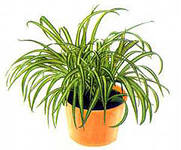 Аспарагус.
Подавляет размножение
Микроорганизмов, 
поглощает  частицы 
тяжёлых металлов.


Сциндапсус золотистый
очищает воздух от
бензола.


Шеффлера прекрасно нейтра-
лизует никотин и смолы, со-
держащиеся в табачном
дыме.
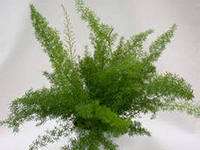 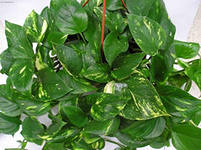 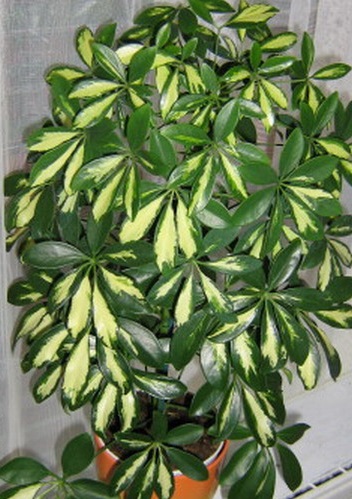 Растения-пылесосы.
Спатифиллум поглощает 
из воздуха вредные вещества,
 которые попадают в нашу
 квартиру через форточки.
Он выделяет биологически 
активные вещества, которые помогают
человеку снять стресс. 
                         Алоэ.
Ночью алоэ выделяет в большом
количестве вещество, 
способное поглощать 
вредные выделения от
 мебели и линолеума.
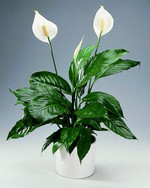 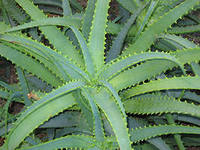 Сансевиерия.
Это растение уменьшает вредное влияние
веществ, которые содержатся в линолеуме, ДСП. 
Сансевиерия относится к ряду растений, выделяющих большое количество фитонцидов, которые
поглощают мельчайшие частички пыли и обладают противовирусным  и противомикробным действием.
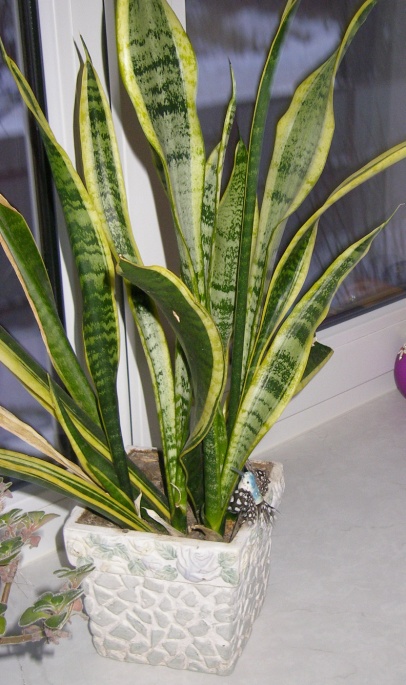 Плющ и Фикус Бенджамина - 
рекордсмены по очистке воздуха. Они
впитывают много ядовитых веществ. Фикус, как магнит
притягивает к себе пыль.
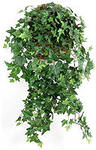 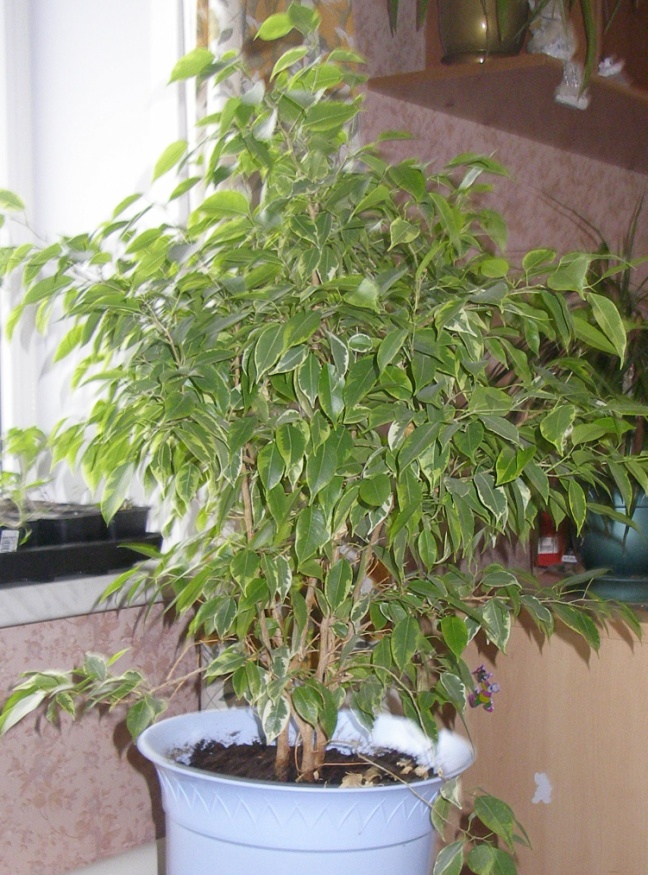 Растения-фильтры.
Драцена почти на 70%
очищает воздух от бензола, 
а также справляется с попа-
дающими в квартиру выхлопны-
ми газами.

Кактус помогает нейтра-
лизовать радиационное
воздействие на наш организм.

Снижать влияние электро-
магнитного излучения
способно ещё одно расте-
ние – традесканция.
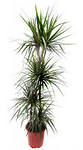 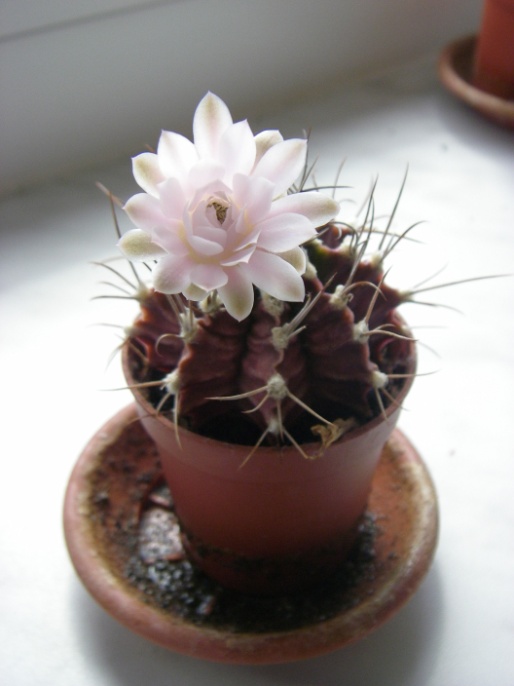 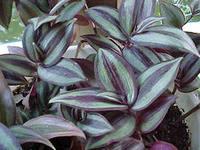 Растения-ионизаторы.
К растениям, которые выделяют отри-
цательные ионы, тем самым освежая
воздух и делая его легким для дыхания,
относятся хвойные: 
туя, кипарис, криптомерия. Эти
великолепные растения обеззараживают
воздух.
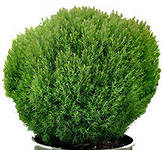 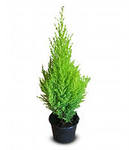 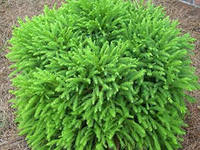 Растения-увлажнители.
Влажность воздуха - один из немаловажных показателей для нормальной
жизнедеятельности организма, а в современных блочных домах он намного ниже нормы – практически как в пустыне.
Но и здесь есть выход – уникальные растения.
Улучшают водно-газовый обмен в
помещениях маранта, монстера 
и антуриум. Это влаголюбивые
растения, поэтому вазон с ним ставят
 в поддон с водой.
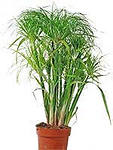 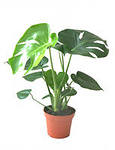 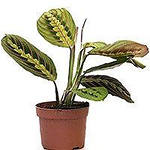 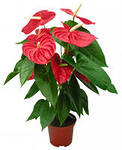 Растения-лекари.
Многим комнатным растениям при-
сущи бактерицидные свойства. В поме-
щении, где находятся розмарин, мирт ,
в воздухе содержание вредных микро-
организмов уменьшается многократно.

Герань способна убивать стрептококки и
стафилококки, а наиболее предпочтительным местом для неё будет спальня, так
 как вещества, выделяемые
 растением в окружающую
 среду, обладают успокаи-
вающими свойствами.
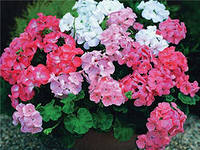 Лавр способен убивать вред-
ные бактерии и вирусы.



Кактусы обладают бактери-
цидными свойствами. Могут
защитить человека от вред-
ного электромагнитного излу-
чения.

Пеперомия  способна защи-
тить нас от простуды и ОРВИ.
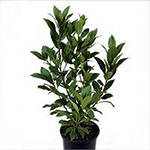 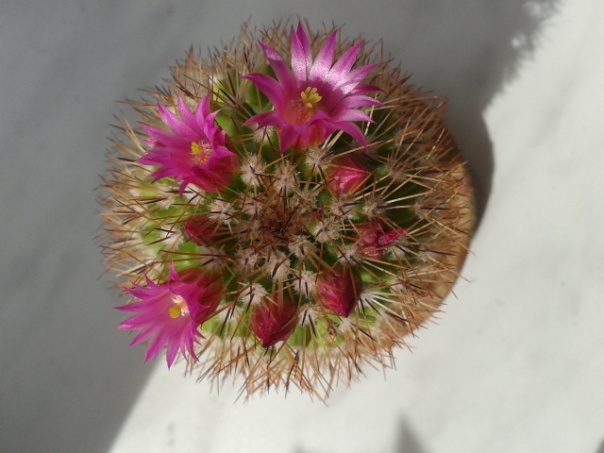 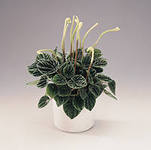